ИЗУЧЕНИЕ ФИНАНСОВОЙ ГРАМОТНОСТИ СРЕДСТВАМИ ДОПОЛНИТЕЛЬНОГО ОБРАЗОВАНИЯ
1. Кружки, клубы, проводящие регулярные занятия по финансовой грамотности с использованием различных интерактивных образовательных программ.

2. Пришкольные детские лагеря (каникулы, в том числе и летние)

3. Выездные оздоровительно-образовательные детские лагеря (профильные смены или включение игр и занятий в существующие программы).

4. Всероссийская неделя финансовой грамотности детей и молодежи
1
Список амбассадоров и рекомендации по взаимодействию с ними
Интерактивные технологии обучения финансовой грамотности
Всероссийский финансовый лагерь.             2. Настольная игра 
                                                                     «Не в деньгах счастье». 







                                                                       3. Деловые игры 
                                                               «Услуги финансовых организаций», 
                                                               «Семейный план»,
                                                               «По следам монополии».
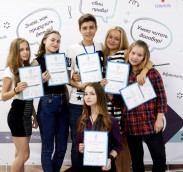 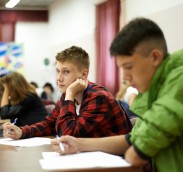 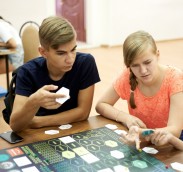 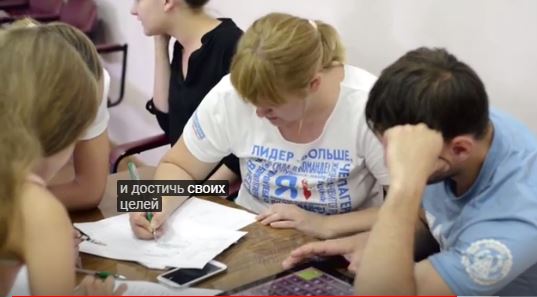 2
Список амбассадоров и рекомендации по взаимодействию с ними
4. Чемпионат по финансовой грамотности на базе образовательных организаций дополнительного образования                                                             Финансовые бои и 
                                                                        коммуникативные турниры
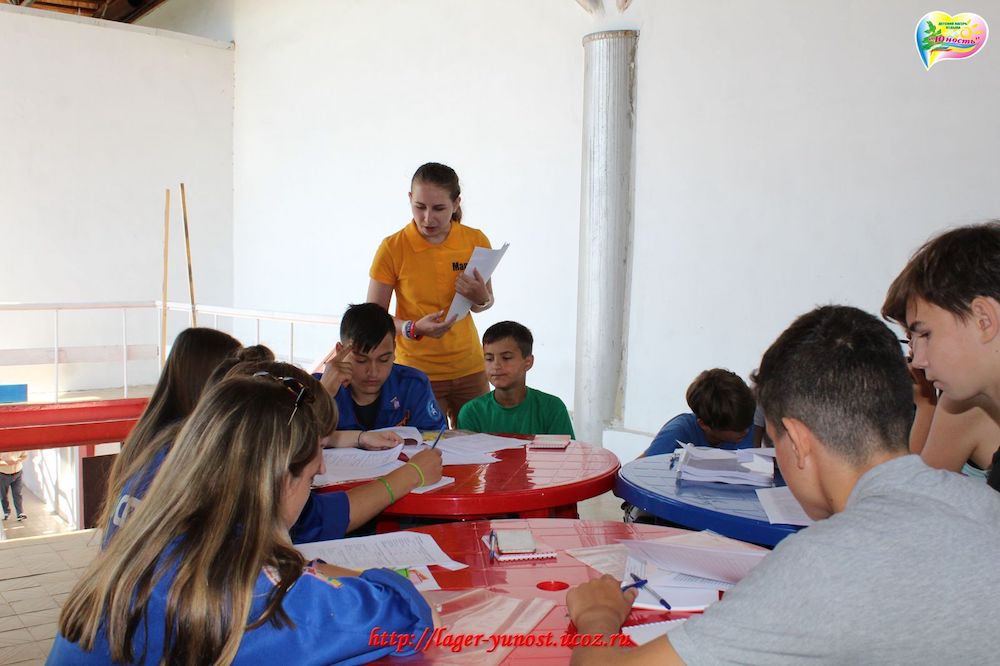 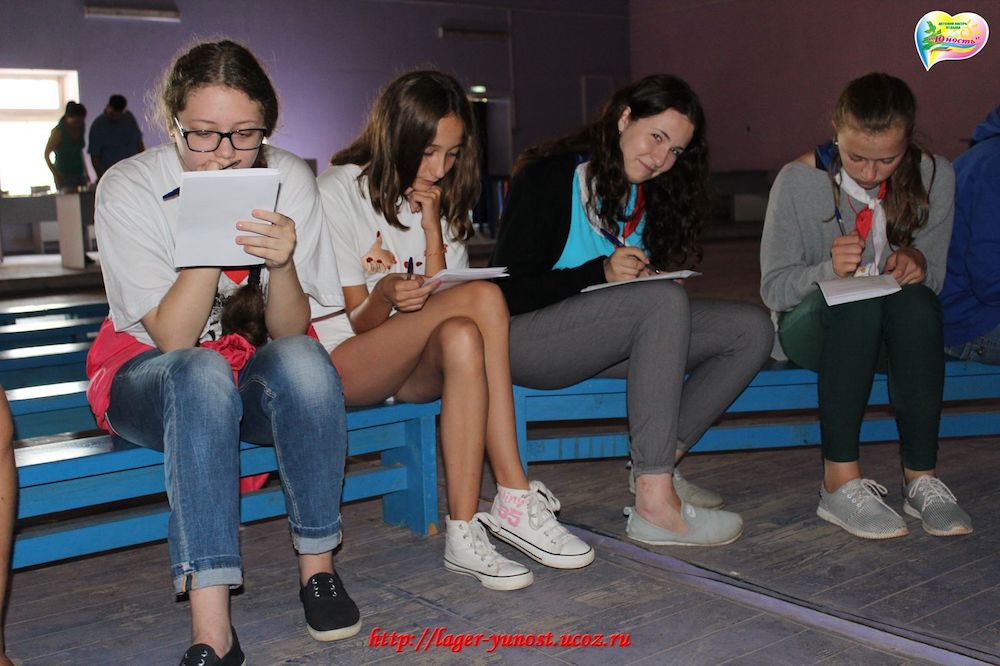 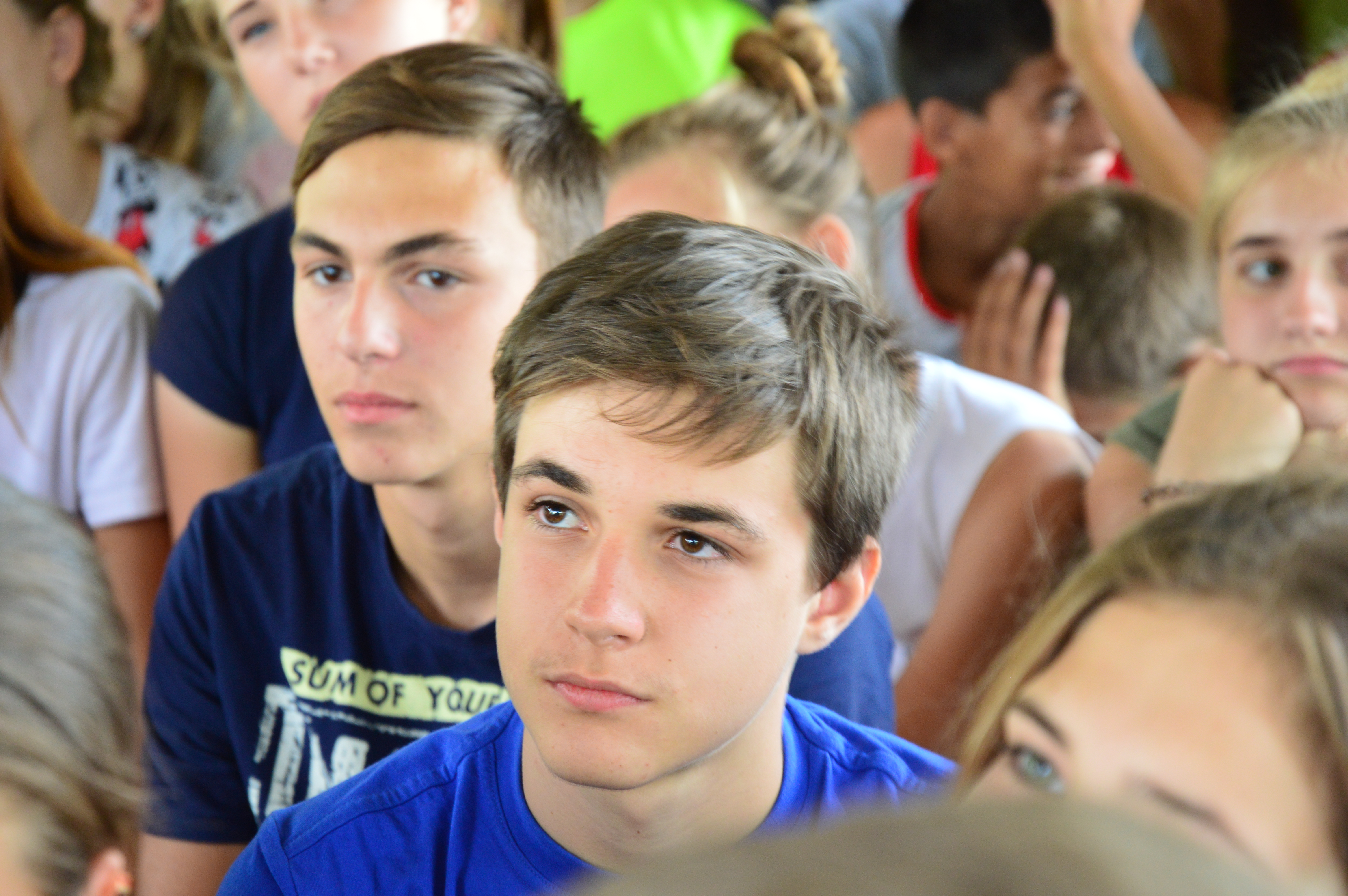 3
Список амбассадоров и рекомендации по взаимодействию с ними
5. КЕЙС-ИГРА «АЗБУКА ФИНАНСОВОЙ ГРАМОТНОСТИ»профильная смена для детских оздоровительно-образовательных лагерей
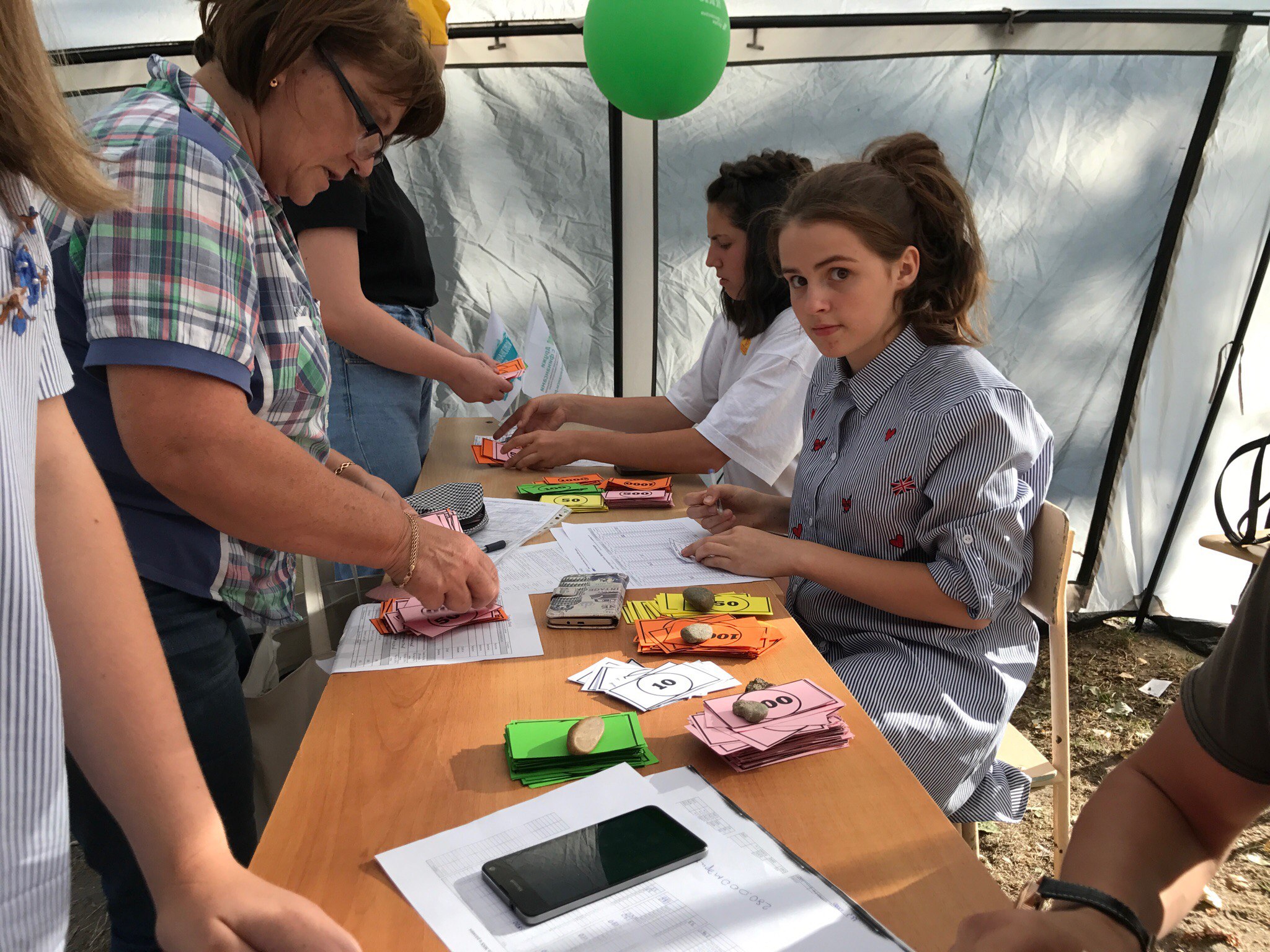 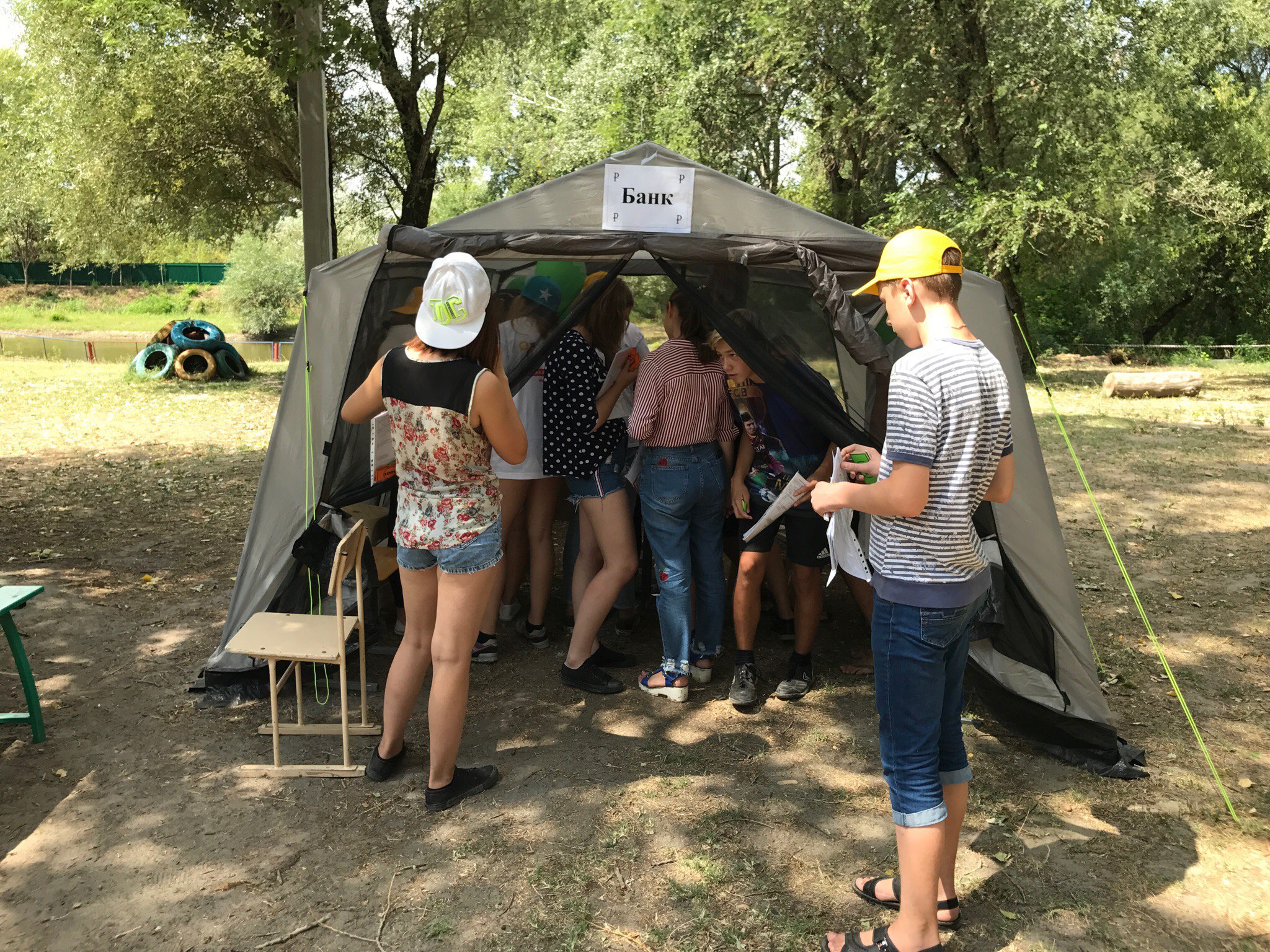 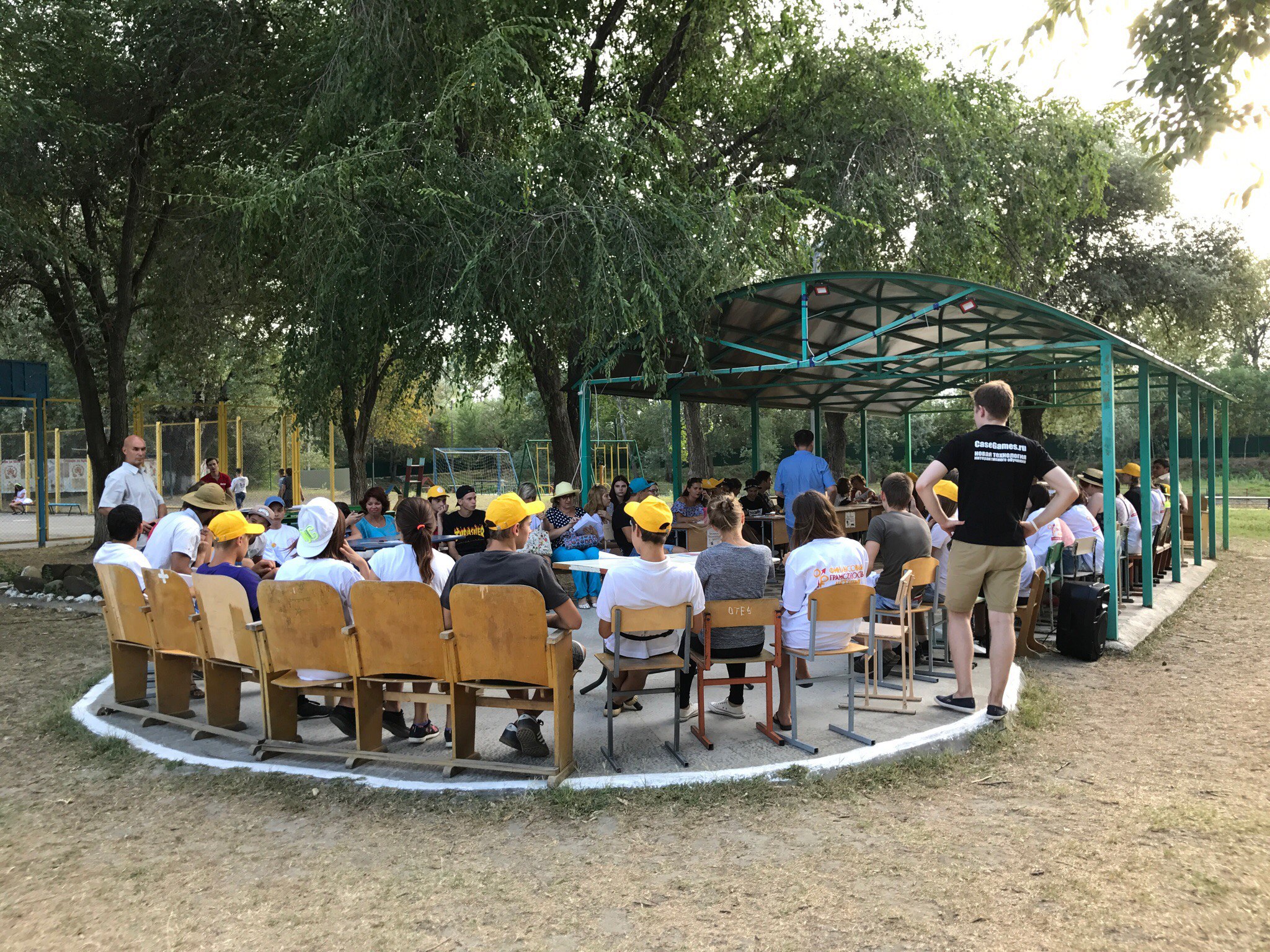 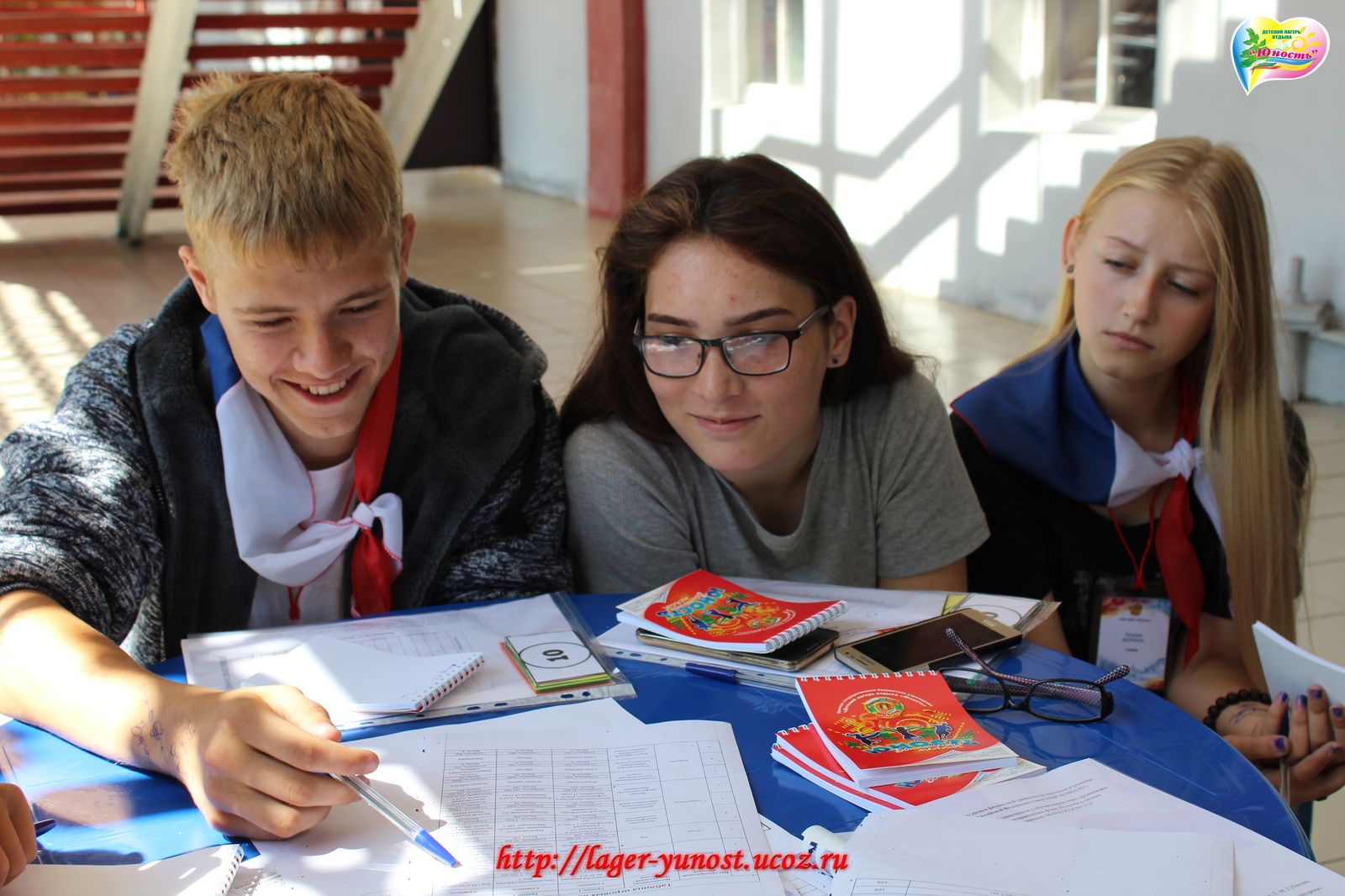 4
Список амбассадоров и рекомендации по взаимодействию с ними
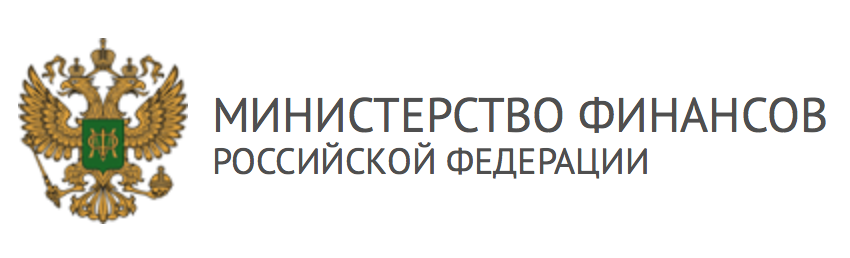 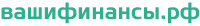 ДИНАМИКА КОЛИЧЕСТВА УЧАСТНИКОВ
НЕДЕЛЬ СБЕРЕЖЕНИЙ (НС) 
И НЕДЕЛЬ ФИНАНСОВОЙ ГРАМОТНОСТИ (НФГ) 
2014-2016
КОЛИЧЕСТВО МЕРОПРИЯТИЙ
КОЛИЧЕСТВО УЧАСТНИКОВ
ПРОЕКТ МИНФИНА РОССИИ «СОДЕЙСТВИЕ ПОВЫШЕНИЮ УРОВНЯ ФИНАНСОВОЙ ГРАМОТНОСТИ НАСЕЛЕНИЯ И РАЗВИТИЮ ФИНАНСОВОГО ОБРАЗОВАНИЯ В РОССИЙСКОЙ ФЕДЕРАЦИИ»
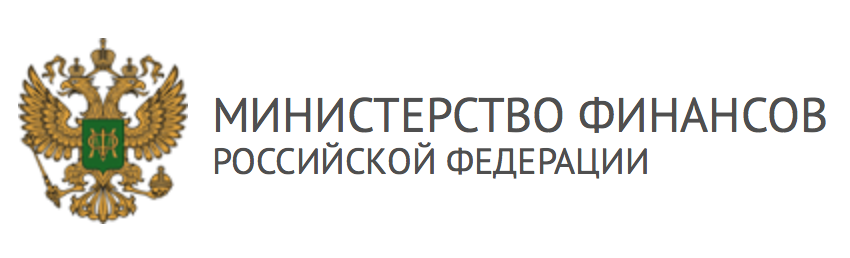 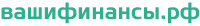 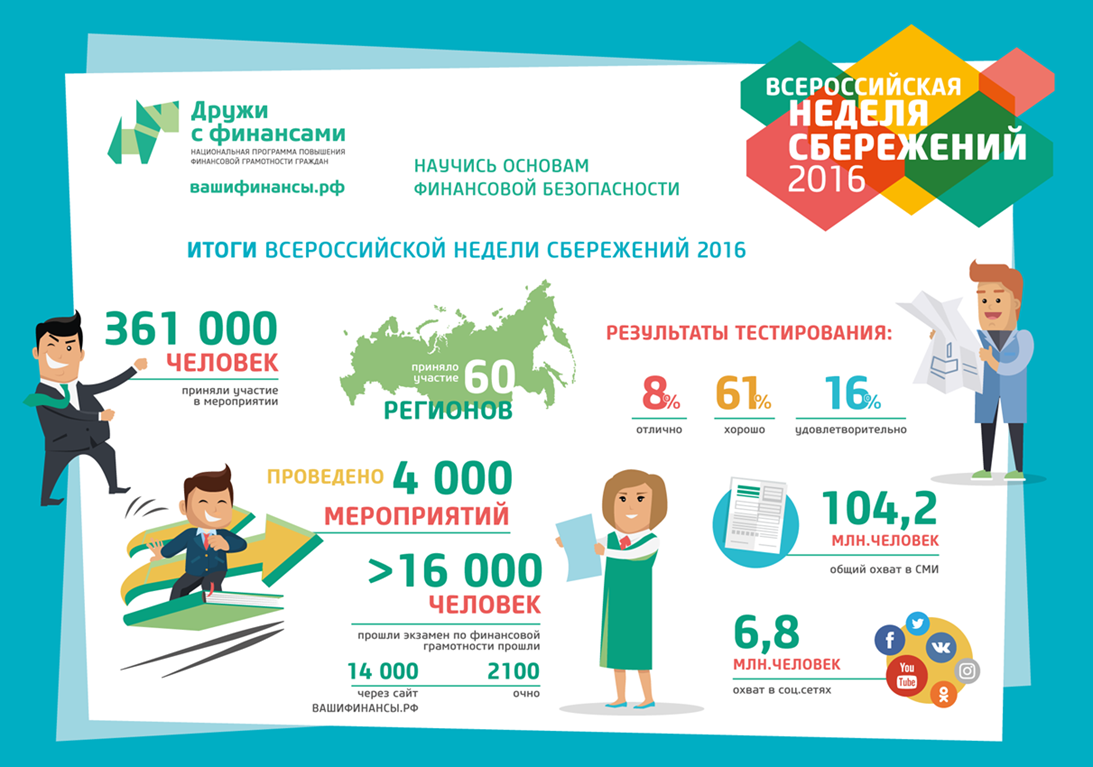 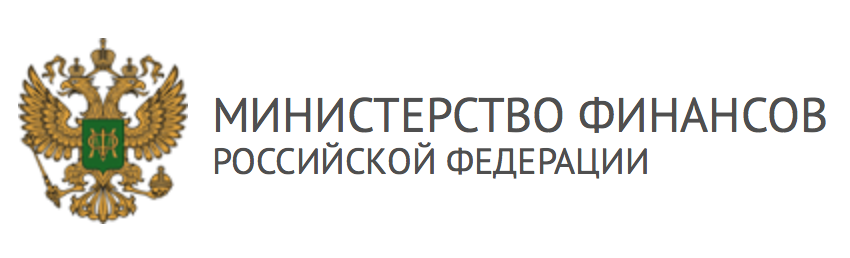 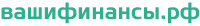 ИТОГИ ВСЕРОССИЙСКОЙ НЕДЕЛИ ФИНАНСОВОЙ ГРАМОТНОСТИ ДЛЯ ДЕТЕЙ И МОЛОДЕЖИ 2016
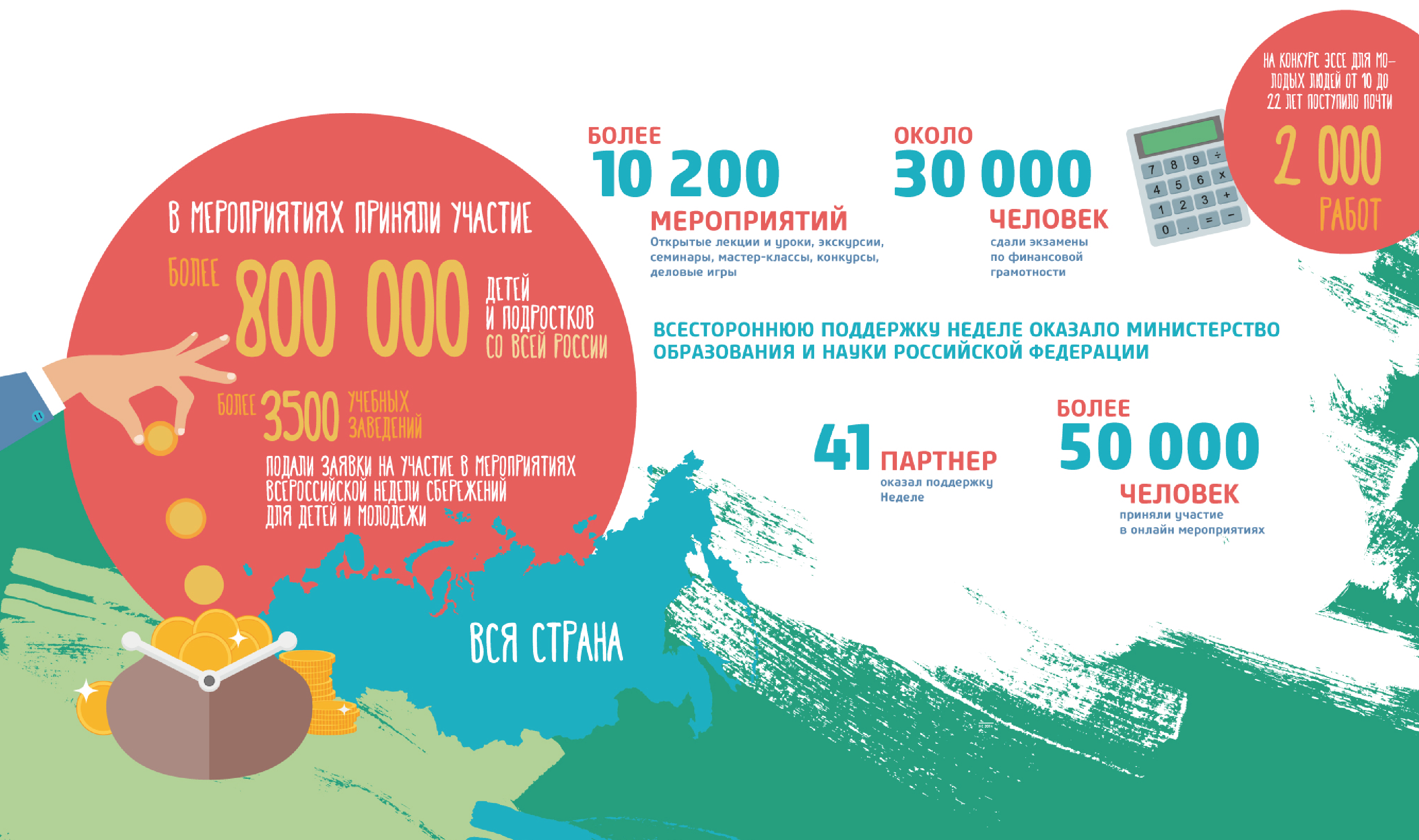 ПРОЕКТ МИНФИНА РОССИИ «СОДЕЙСТВИЕ ПОВЫШЕНИЮ УРОВНЯ ФИНАНСОВОЙ ГРАМОТНОСТИ НАСЕЛЕНИЯ И РАЗВИТИЮ ФИНАНСОВОГО ОБРАЗОВАНИЯ В РОССИЙСКОЙ ФЕДЕРАЦИИ»
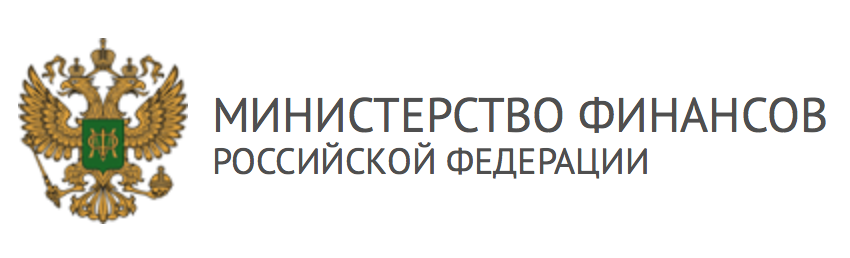 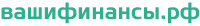 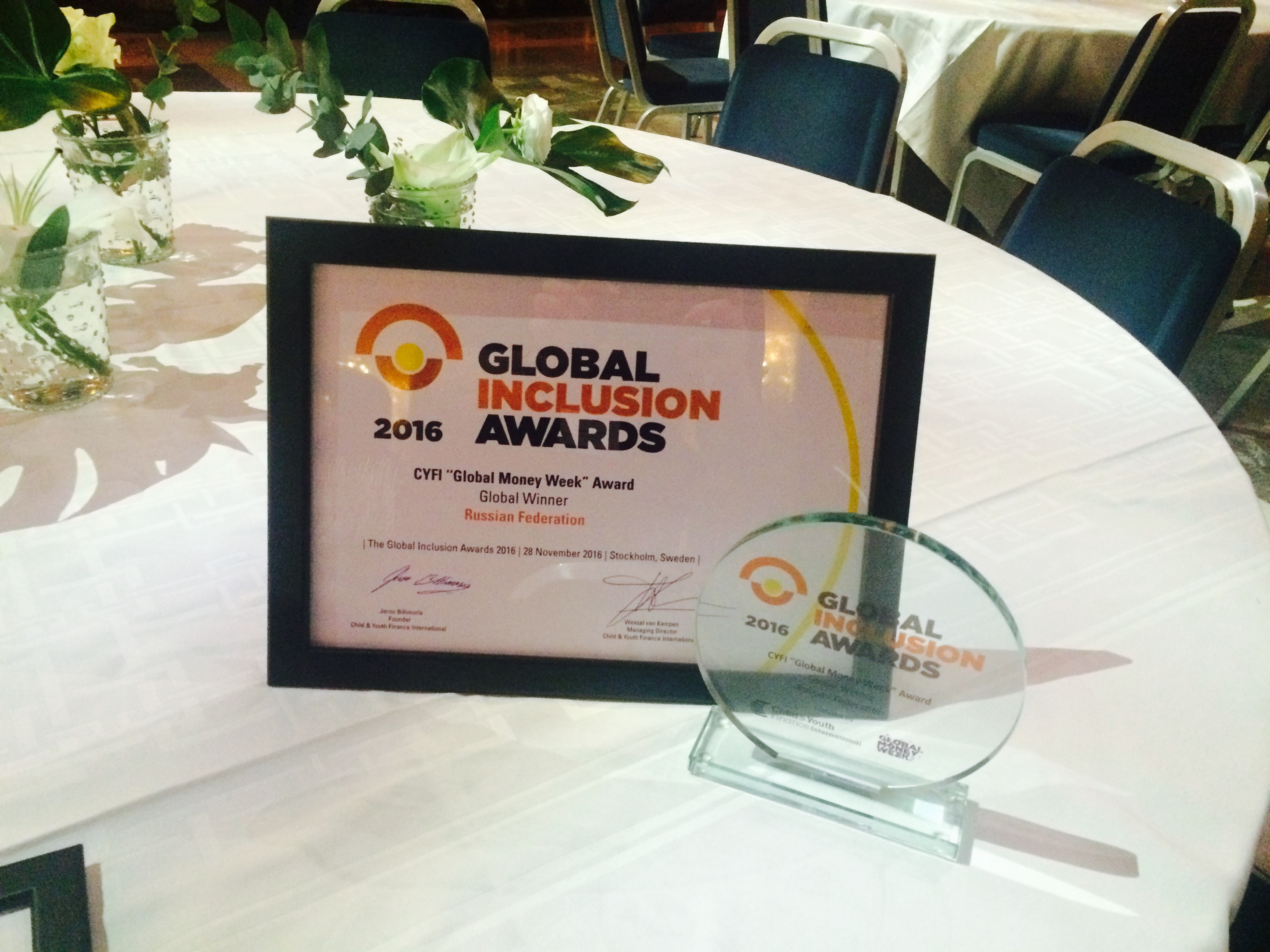 Global Inclusion Award 2016 

Неделя финансовой грамотности для детей и молодежи 2016 получила международную награду организации Child & Youth Finance International за участие во Всемирной неделе денег (Global Money Week).

Международное жюри особо отметило высокие результаты российской Недели за разнообразие мероприятий, привлечение известных людей и большое количество участников:
свыше 11% от общего количества участников Global Money Week 2016 в 132 странах.
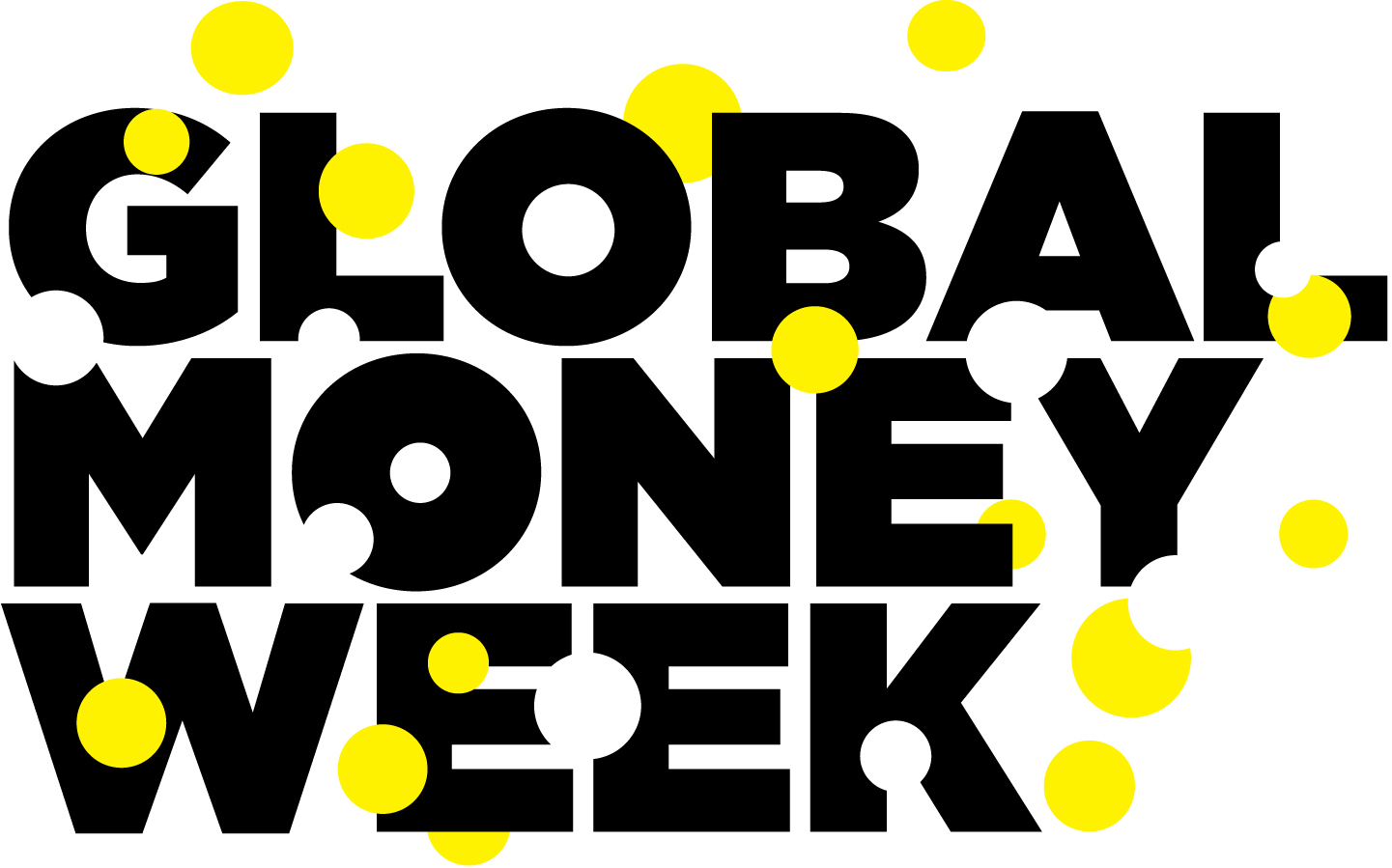 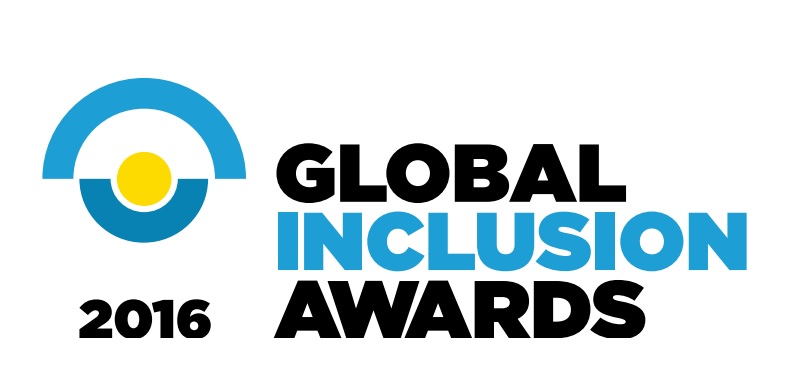 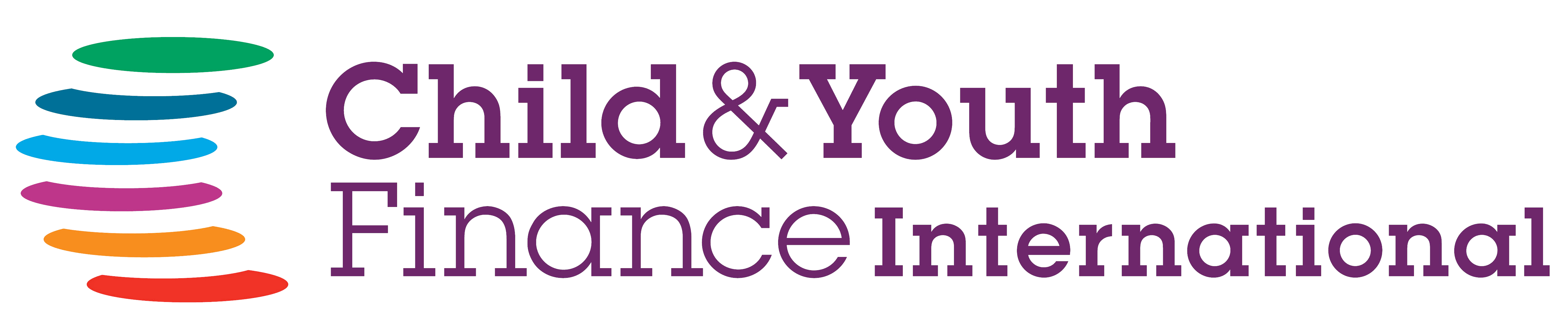 ПРОЕКТ МИНФИНА РОССИИ «СОДЕЙСТВИЕ ПОВЫШЕНИЮ УРОВНЯ ФИНАНСОВОЙ ГРАМОТНОСТИ НАСЕЛЕНИЯ И РАЗВИТИЮ ФИНАНСОВОГО ОБРАЗОВАНИЯ В РОССИЙСКОЙ ФЕДЕРАЦИИ»
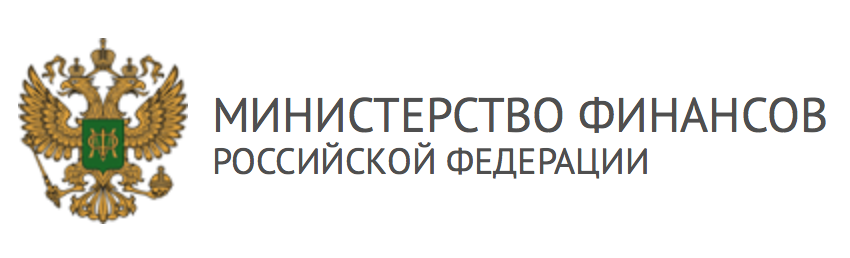 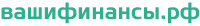 ОТКРЫТИЕ НЕДЕЛИ ФИНАНСОВОЙ ГРАМОТНОСТИ ДЛЯ ДЕТЕЙ И МОЛОДЕЖИ 2017 В ФИНГРАДЕ
Открытие Недели
9 апреля 2017 года

Участники:
- дети от 6 до 12 лет;
- родители;
- журналисты и блогеры;
- известные деятели культуры и искусства с детьми;
- представители Минфина.

Другие мероприятия Недели:
- Лекции, уроки и мастер-классы
- Деловые игры
- Экскурсии
- Встречи со знаменитостями
- Онлайн-игры и конкурсы в социальных сетях
- Фотоконкурсы
ФинГрад – специальная программа по финансовой грамотности на базе существующих «Городов мастеров», в которых учат зарабатывать и сберегать средства
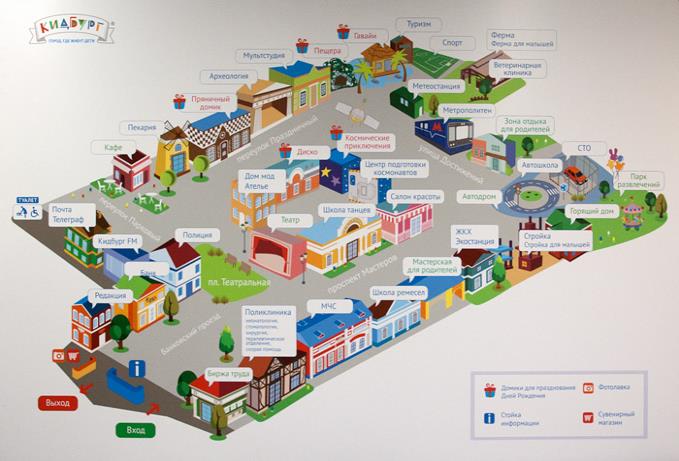 ПРОЕКТ МИНФИНА РОССИИ «СОДЕЙСТВИЕ ПОВЫШЕНИЮ УРОВНЯ ФИНАНСОВОЙ ГРАМОТНОСТИ НАСЕЛЕНИЯ И РАЗВИТИЮ ФИНАНСОВОГО ОБРАЗОВАНИЯ В РОССИЙСКОЙ ФЕДЕРАЦИИ»
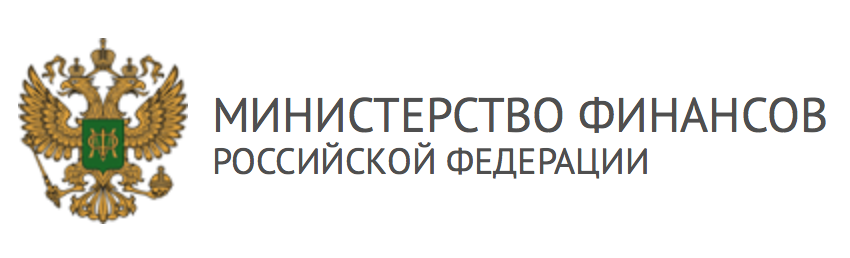 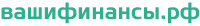 ФОНД ХОРОШИХ ИДЕЙ
Фонд хороших идей – механизм, позволяющий на конкурсной основе поддержать инициативы в области финансовой грамотности и защиты прав потребителей

Поддержано более 65 инициатив, в том числе направленные на такие социально уязвимые категории населения
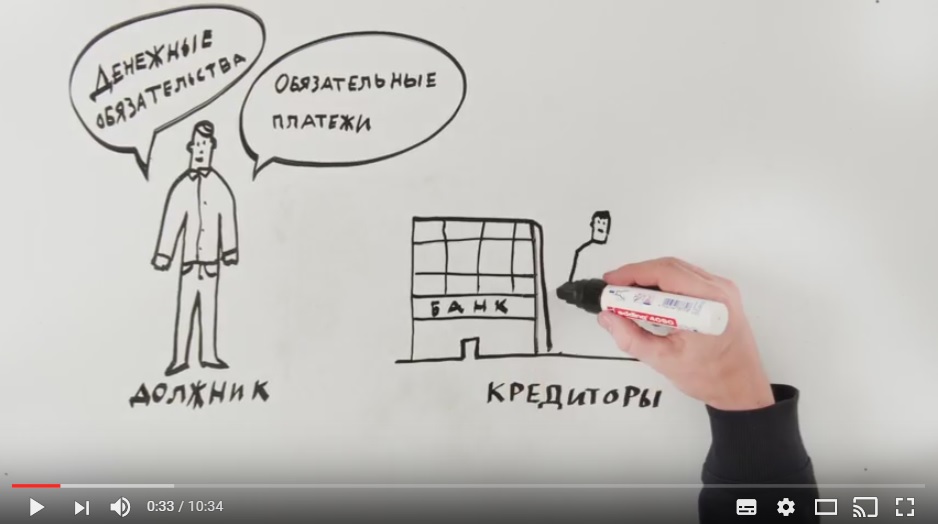 В рамках Фонда хороших идей
создано
10 комплектов и комплексов учебно-методических материалов
28 образовательных программ, электронных образовательных курсов и материалов
более 100 видеоматериалов, в том числе обучающие видео, социальная реклама и лекции
2 мобильных приложения, работающих под операционными системами iOS и Android
30 печатных материалов и настольная игра
ПРОЕКТ МИНФИНА РОССИИ «СОДЕЙСТВИЕ ПОВЫШЕНИЮ УРОВНЯ ФИНАНСОВОЙ ГРАМОТНОСТИ НАСЕЛЕНИЯ И РАЗВИТИЮ ФИНАНСОВОГО ОБРАЗОВАНИЯ В РОССИЙСКОЙ ФЕДЕРАЦИИ»
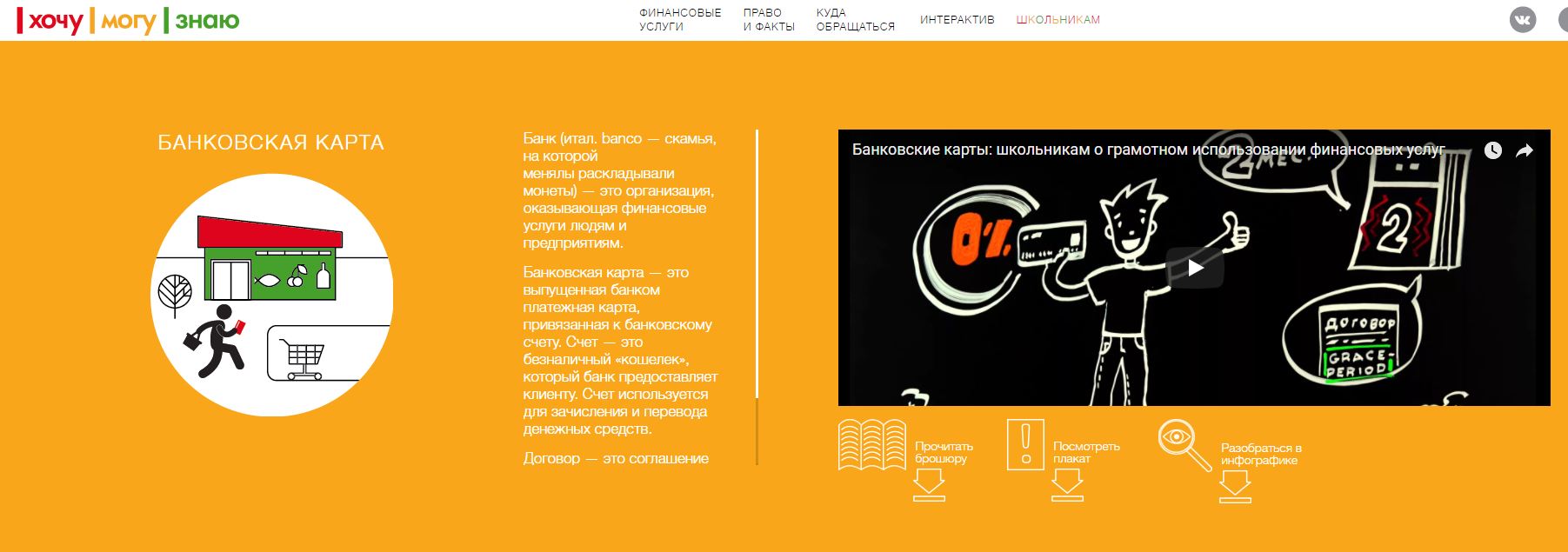 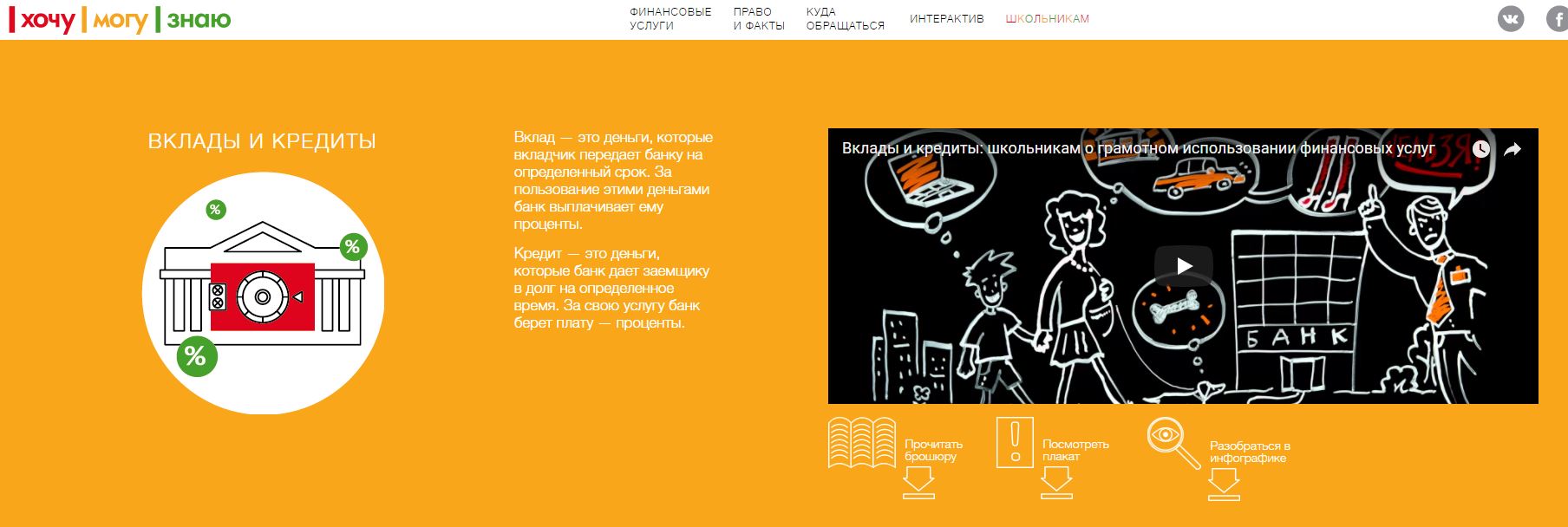 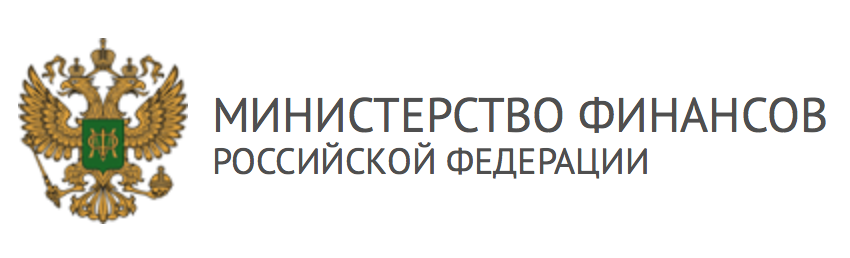 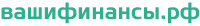 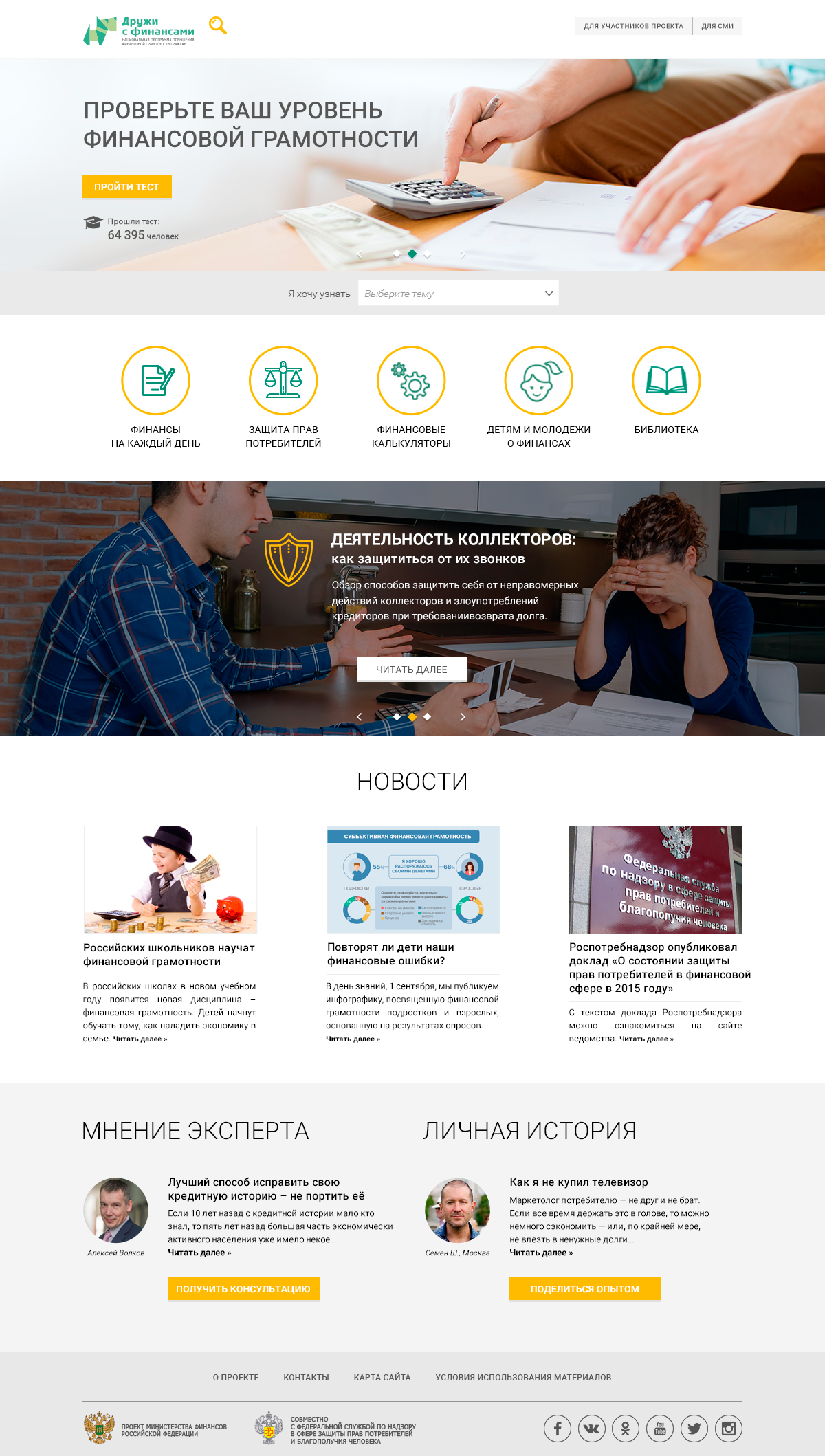 ОБЩЕНАЦИОНАЛЬНЫЙ
ПОРТАЛ «ВАШИФИНАНСЫ.РФ»
ПО ПОВЫШЕНИЮ ФИНАНСОВОЙ ГРАМОТНОСТИ НАСЕЛЕНИЯ 
И ЗАЩИТЕ ПРАВ ПОТРЕБИТЕЛЕЙ 
ФИНАНСОВЫХ УСЛУГ
Тематические разделы по управлению финансами в разных жизненных ситуациях с онлайн-калькуляторами и тестами
Умный поиск по разделам и альтернативная навигация в зависимости от возраста и тематического запроса пользователя
Образовательный блок с адаптированными материалами, удобным поиском и реестром тьюторов
Календарь мероприятий с анонсами ключевых событий на главной странице и с адаптивным поиском по регионам
Раздел для СМИ и новостная лента
ПРОЕКТ МИНФИНА РОССИИ «СОДЕЙСТВИЕ ПОВЫШЕНИЮ УРОВНЯ ФИНАНСОВОЙ ГРАМОТНОСТИ НАСЕЛЕНИЯ И РАЗВИТИЮ ФИНАНСОВОГО ОБРАЗОВАНИЯ В РОССИЙСКОЙ ФЕДЕРАЦИИ»